Geopolitika
Geopolitické teorie
Geopolitika – vývoj pojmu v čase
Geopolitika (Geopolitics)
význam pojmu se měnil v čase
význam pojmu je různý podle kontextu
Geopolitika – geografické pojetí
nejasná definice, buď
…disciplína zabývající se vztahem mezi politickými jevy a procesy a geografickým prostorem

resp.
…teoretická koncepce pokoušející se popsat zákonitosti pohybu moci a síly v prostoru

případně
…způsob analýzy politických problémů upřednostňující teritoriální souvislosti
Geopolitika – žurnalistické pojetí v politice
…totéž co „světová politika“ příp. „politická geografie“
…geopolitický = „velmocenský“ nebo prostě „mocenský“
…často jen pomocné slovo bez zřejmého významu zdůrazňující nebo zesilující vlastní tvrzení (…geopolitický = „důležitý, významný“)
do 1945: synonyma
Nyní trochu s nadsázkou:
          Politická geografie vidí stát z hlediska prostoru, geopolitika prostor z hlediska státu.
                                                                       (K. Haushofer)
Teoretický základ pojmu položil F. Ratzel (1897), ačkoli on sám pojem nikdy nepoužil
Autor - R. Kjéllen, žák Ratzla, švédský politik, profesor práva v Uppsale – termín použil v roce 1899
Od roku 1899 se termíny politická geografie a geopolitika používaly jako synonyma
V meziválečném období v Německu vznikla významná geopolitická škola
Do vývoje ústavu a německé školy ale zasáhla druhá světová válka
Historická zkušenost s Německem stačila k tomu, aby se téměř celá poválečná generace polit. geografů  distancovala od německé školy a od samotného pojmu
Od 60. Let velký rozvoj politické geografie – zaměřená hlavně na stát, jeho uspořádání, vztah centra a periferie, hranice, volby
Geopolitické texty se objevují až v 70. a 80. letech – tři důvody
Změna poválečného systému mezi východem a západem – vedla k obnovení zájmu o geopolitiku, pojem používají politici, novináři..hlavní zásluha tehdejší státní tajemník USA – Henry Kissinger
Nástup nové generace politologů, termín geopolitika pro ně nemá pejorativní nádech a nemají předsudky vůči německé škole
Nej – internacionalizace politických procesů, komplexnost a integrační tendence 90. Let vedou k upuštění od tématu „stát ve svých hranicích“, což je hlavně otázka politické geografie, nové uspořádání vyžaduje nový přístup – geopolitika umožňuje globálnější pohled na vztah mezi politickými jevy  a procesy a geografickým prostorem – národní měřítko už nestačí
Členění geopolitiky
…z hlediska prostoru, pro který se aplikuje:


Vnější geopolitika (zkoumá vztahy mezi státy)
Vnitřní geopolitika (innergeopolitics, zkoumá vztahy uvnitř státu)
…podle prostorového měřítka:
Globální geopolitika (zkoumá vztahy na globální úrovni, hráči jsou mezinárodní organizace a globální velmoci)
Makroregionální geopolitika (na úrovni skupin států–regionální mezinárodní organizace)
Státní geopolitika (na úrovni státu)
Regionální a lokální geopolitika (menší územní celky)
…podle formy (N. S. Mironenko):
Praktická geopolitika slouží k „aplikaci“ geopolitiky při: formulování národních / státních zájmů
identifikaci vnějších hrozeb národa / státu
reakci na hrozby
…. má často ideologický nebo nacionální akcent v obsahu a závěrech
Akademická geopolitika slouží k formulování všeobecných zákonitostí (nezatížených „původem autora“)
První geopolitické práce - východiska
nejasný podíl dědičnosti a vlivu prostředí na vlastnosti jedince
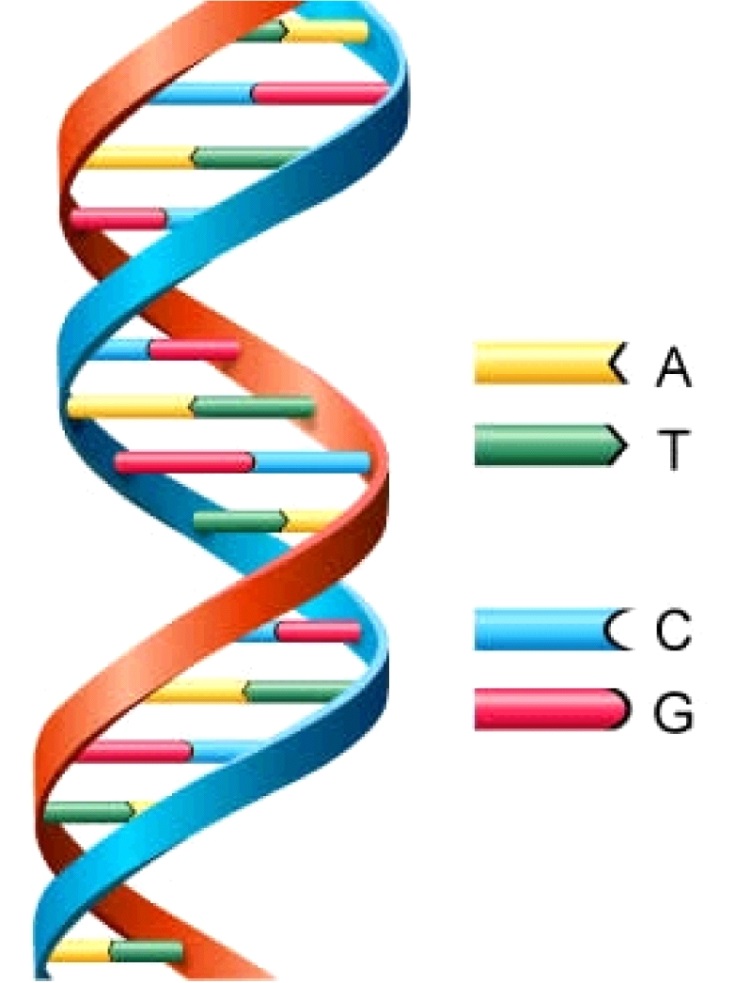 prostor byl reálná překážka v pohybu
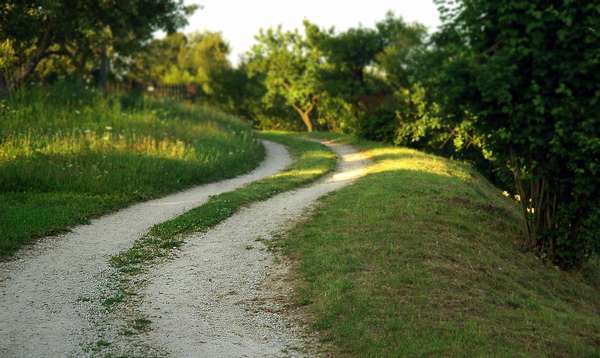 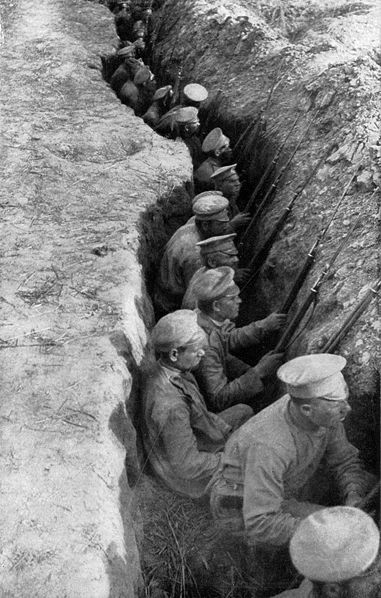 „nepřátelé“ byli fyzicky odděleni
dnes už mnohé z toho neplatí
zánik klasických frontových linií, apod.
Způsob vedení útoku, války dnes?
Geografický determinismus
představa, že charakter socioekonomické sféry je úzce příčinně spjat s vlastnostmi fyzickogeografické sféry
proto můžeme například z vlastností prostřední odvodit charakter hospodářství, ale i fyzické, psychické a charakterové
   vlastnosti obyvatelstva
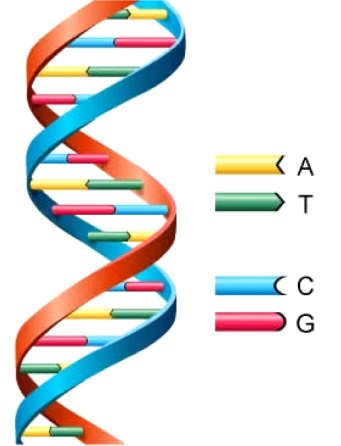 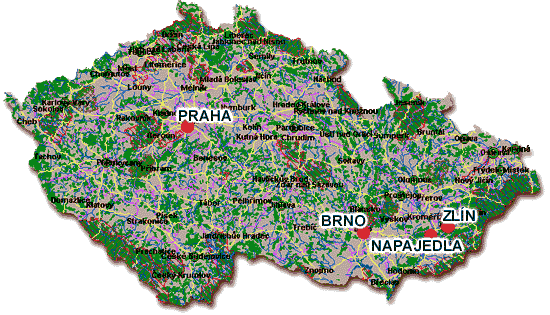 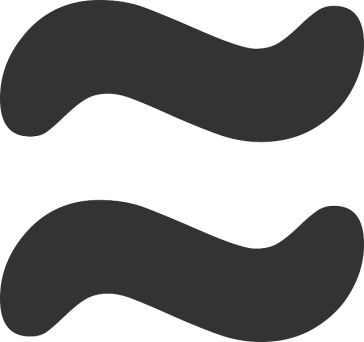 Tam příroda a spolu i jiné síly vytvořily z člověka bytost podnikavou, pracovitou, energickou a zdravou, tu bytost lenivou s duší až zatemnělou, osudově vyčkávající běh věcí, tam zdravou, statnou, silnou, tu vyzáblou, nemocnou, slabou, tam výbojnou, tu podléhající nadvládě jiných, tam veselou, tu smutnou, tam v pravém slova smyslu žijící, tu vegetující. Někde jako by příroda shrnula až nadbytek svých darů k vyvolené ethnické skupině, jinde však zase jako by skoupě a nerada poskytla zbytečky toho, co udělila jiným až v přehojné míře. A přitom všude zachovává onen dravý životní zákon, podle něhož jest život bojem od vzniku až do zániku, v němž vítězí jen silný.
     (Král, Jiří: Zeměpis člověka 1946, str. 10–11)
Černá rasa je nyní ve velmi zaostalé sociální situaci. Taková zaostalost však napomáhá získání početní převahy černých, protože jejich nízká životní úroveň je uchránila před poznáním způsobu kontroly porodů a plánování rodiny. Rovněž jejich zaostalé společenské tradice jsou důvodem, proč tu není omezováno manželství, což vede k jejich neomezenému rozmnožování, zatímco populace ostatních ras se snižuje vlivem kontroly porodů, omezování počtu manželství a pokračující zaměstnaností. Na rozdíl od černých, kteříjsou ve svém stále horkém podnebí leniví. 
(Kaddáfí, M. Zelená kniha, str. 141–142)
Geopolitické teorie
Friedrich Ratzel (1844-1904)
Stát – organismus, který se vyvíjí
vlastnosti státu jsou kombinací charakteru 
    národa (Volk) a půdy (Boden)

Rozhodující přírodní vlastnosti:
Rozloha
Poloha a hranice
Půda a vegetace
Vztah k ostatním částem zemského povrchu
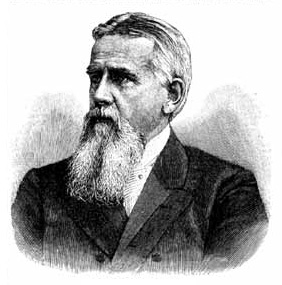 Zdroje: sociální darwinismus a geografický determinismus
stát je biologický organismus
Zákony prostorového růstu: Soupeření se sousedy o geograficky cenné oblasti (organismy bojují o přežití, státy o životní prostor)
Principem vztahů je tedy boj o prostor – válka je přirozená nutnost řešení sporů
teorie životního prostoru(Lebensraum)

Životní prostor
nikdy neuvedl definici (ani v knize Lebensraum)
stát usiluje ve svém růstu o získání politicky cenných oblastí
státy mají tendenci vrůstat do přirozeně uzavřených prostorů(např. povodí), tento sklon může být uspokojen pouze v hranicích světadílů
Některé státy jsou reálné velmoci(Weltmacht)
Reálná velmoc - (velikostní) hranice, která zajišťuje státu bezpečnost před sousedy
v praxi 5 mil. km²
ČR 78 866 km²
Rusko 17 098 242 km²
USA 9 826 675 km²
Kanada 9 984 670 km²
Čína 9 706 961 km²
ALFRED T. MAHAN (1840-1914)
Američan, Vliv námořní síly na dějiny (1790)
Pojetí světa:
Určujícími prvky jsou:
Světový oceán: souvislá a nepřerušovaná plocha, 
   která umožňuje jednotný celosvětový systém 
   komunikace
Rusko-transkontinentální stát bez přístupu k oceánu
Evropské a asijské státy s přístupem k moři
3 ostrovní státy nevázané na euroasijský kontinent
     USA, Spojené království, Japonsko
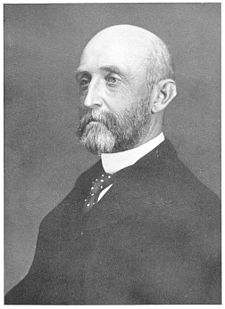 Hlavní teze:

Světová rovnováha je dána soupeřením námořní a pozemní moci
pro osudy států je důležitější než pevninské území kontrola moře, protože platí teze Waltera Raleigha(1552–1618):

Kdo vládne na moři, vládne obchodu, kdo vládne obchodu, disponuje bohatstvím světa, kdo disponuje bohatstvím světa, je vládce světa.
Námořní moc:
Vojenské námořnictvo
Obchodní loďstvo
Námořní vojenské základny (Karibik - USA)
Námořní moc: hlavně Spojené království a USA snaží se vybudovat silné loďstvo a námořní opěrné body (základny) po celém světě

Pozemní moci: zejména Rusko snaží se dosáhnout široký přístup k moři a tím participovat na výhodách námořních mocností

Hlavní konfliktní zónou je Asie 
sever: kontroluje Rusko
jih: kontroluje Spojené království
mezi nimi pás nestability(cca 30°–40°s. š.)
Strategie Anakondy: 
v globálním měřítku je nutné, aby námořní moc izolovala kontinentální části území protivníků
bránila vzniku koalicí, které by umožnily pozemní moci 
  podílet se na výhodách moci námořní

Základní problém teorie: ?
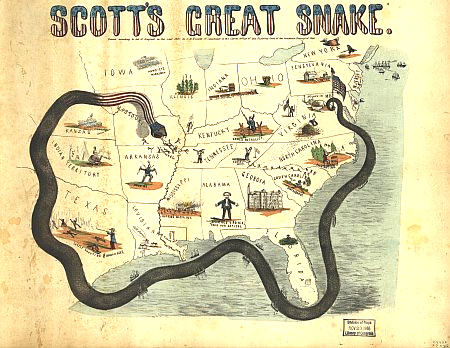 RUDOLF KJÉLLEN (1864-1922)
Doslovné chápání Ratzelových analogií
Stát je smyslově rozumná bytost, organismus vyššího řádu („tělo“ je území, „duše“ je obyvatelstvo) má zvláštní druh rozumu a vůli k moci
vede permanentníboj o svou existenci

Státy podléhají biologickým procesům (růst, stáří, choroby)
Vztahy států se řídí zákony přírodního výběru, nevyhnutelné jsou konflikty
VELMOCI:

jsou určující pro světový vývoj
2 typy: 
světové(Británie, USA, Rusko, Německo)
velké(Francie, Itálie, Rakousko-Uhersko, Japonsko)
Boj, přežije nejsilnější, malé státy zaniknou

ÚZEMÍ je důležitější než obyvatelstvo
ztráta obyvatelstva (emigrace, válka) nemusí mít pro stát negativní následky
ztráta území je ale má vždy
Halford John Mackinder (1861–1947)
Technologický vývoj: 
během 19. století se rozvíjela železnice – pozemní doprava už rychlostí a operativností za námořní nezaostávala

Světová rovnováha je dána soupeřením námořní a pozemní moci
převaha jedné nad druhou se mění v čase: 
do 1492 převažovala pozemní moc (kočovníci z Asie)
1492 –19. století: Kolumbova éra (ColumbianAge) – převažovala moc námořní
20. století: opět převaha pozemní moci
Globální model
Světový ostrov(WorldIsland) – souvislý kus pevniny, Evropa, Asie a Afrika –tam žije většina obyvatel a tam se formují dějiny
Světový oceán(WorldOcean) – soubor všech moří na Zemi
ostrovy ve Světovém oceánu (Amerika, Austrálie, Británie, Japonsko …) – jakási oceánská periférie, která bude aktivně přispívat do historie až v (blízké) budoucnosti
3 pásma na pevnině
Heartland* = vnitrozemí Světového ostrova bez přístupu k nezamrzajícím mořím
Vnitřní půlměsíc (Inneror Marginal Crescent) = zbytek pevninské Evropy a Asie, severní Afrika
Vnější půlměsíc (Outeror Insular Crescent) = „ostrovy“ ve Světovém oceánu (vč. Británie a Japonska) a subsaharská Afrika 
Ve strategické výhodě je Heartland (je z vnějšku nedobytný)
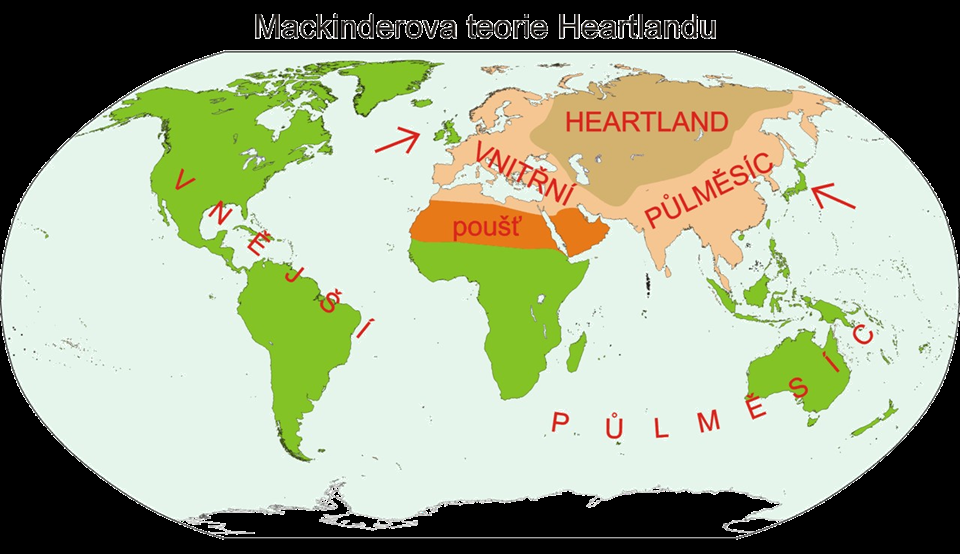 Heartland
Největší přirozená pevnost na světě
Nepřístupný pro námořní moc (řeky ústí buď do bezodtokých jezer, nebo do zamrzajících moří)
Region má dostatek surovin a zemědělských produktů, čili není závislý na okolí
Heartland byl až dosud zdrojem expanze do oblastí s lepšími podmínkami pro vznik velkých civilizací (Čína, Indie, Evropa, Blízký Východ)
Mezi „vlastníky“ Heartlandu je mocenská kontinuita (mongolská říše, Rusko, SSSR)
Vztah Heartlandu a Vnitřního půlměsíce
Pokud by se podařilo „pozemní“ mocnosti z Heartlandu ovládnout část Vnitřního půlměsíce (a tím se dostat na pobřeží Světového oceánu), získala by tato mocnost absolutní dominanci nad světem
K tomu by mohlo dojít dvěma způsoby:
„z vnějšku“: Mocnost z Vnitřního půlměsíce ovládne mocnost z Heartlandu (tj. Německo ovládne Rusko)
„zevnitř“: Rusko expanduje do Vnitřního půlměsíce (Indie?, Východní Evropa?)
Platí, že:



Kdo vládne východní Evropě*, ovládá Heartland. Kdo vládne Heartlandu, ovládá Světový ostrov. Kdo vládne Světovému ostrovu, ovládá svět.
Nicholas Spykman (1893–1943)
Vychází z Mackindera, ale modifikuje ho podle zkušeností z 2. světové války, zabýval se hlavně problémem bezpečnosti
geopolitickými hráči jsou pouze velmoci
Malé státy mají podřízené postavení
Platí představa o soupeření pozemní a námořní mocnosti
Model se podobá Mackinderovu, ale…
svět se dělí na:
Heartland (vnitrozemí Eurasie)
Vnější ostrovy a kontinenty (OffshoreIslandsandContinents)
Rimland (pásmo izolující Heartlandod nezamrzajících moří, územně totožný s Mackinderovým vnitřním půlměsícem)
…jiné chápání významu
klíčový význam nemá Heartland, ale Rimland, ve kterém probíhá soupeření pozemní a námořní moci
Námořní mocnosti nesmějí dopustit jeho ovládnutí pozemní velmocí, která ovládá Heartland, protože platí:
…kdo vládne Rimlandu, vládne Eurasii, a kdo vládne Eurasii, vládne světu.
                                         (The Geography of Peace, 1944)
Postavení USA
USA jsou ostrovem ve Světovém oceánu
tento ostrov ale není izolovaný, ze západu i z východu se přibližuje k Eurasii 
pro obranu USA je klíčové Zabezpečení Dálného východu a Evropy, resp. prevence toho, aby byly příliš silné a ohrožovaly jejich světový primát: 
Na Dálném Východě: nebezpečné spojenectví SSSR a Číny
V Evropě: nebezpečné sjednocení Evropy
V praxi…
strategie anakondy uplatňovaná Spojenými státy na celý Heartland
garance obrany Turecka a Řecka
válka v Koreji (1950–1953) 
válka ve Vietnamu (1965–1973)
koncepce zadržování komunismu(containment) –vytvoření soustavy vojenských paktů namířených proti SSSR tvořených vždy USA a skupinou spojencův Rimlandu (NATO, CENTO –Bagdádský pakt, SEATO –Pakt pro jihovýchodní Asii)
Karl Haushofer (1869–1946)
Německo po první světové válce nebylo v nejlepší kondici
Územní a demografická redukce, ztráta kolonií
Živná půda pro radikalizaci – boj o prostor
Velká odezva geopolitiky v politice, snaha geopolitiků o vliv na politiku

Je třeba, aby všechny složky národa chápaly jednotně a rozhodně, že životní prostor, který má Německo dnes, nestačí a jeho hranice jsou neudržitelné. Německý národ si s přispěním geopolitiky musí uvědomit stísněnost prostoru.
                                                                      K. Haushofer
Dobytí heartlandu umožní Německu ovládnutí světa
Základní pojmy:

Životní prostor(Lebensraum)
hlediska potřeby životního prostoru jsou 2 druhy národů:
Statické národy(na nebo za vrcholem demografického rozvoje, bez vůle expandovat, na hranici úpadku)
Dynamické národy(početně rostou, potřebují k svému rozvoji nový životní prostor)

Dynamické národy získávají potřebný prostor válkami
životního prostoru není „dost pro všechny“
hranice(Grenze, Volksgrenze)
…jsou odrazem permanentního bojového pole, místem, kde národy osvědčují svoji zdatnost
bezkonfliktní hranice jsou naprosto výjimečné


soběstačnost(Autarkie)
cílem šíření státu je získání takových oblastí, kterému zajistí soběstačnost – úroda, suroviny
Panregiony (Pan-Regionen)

Panregiony jsou transkontinentální bloky spojené ekonomicky (jsou hospodářsky soběstačné, nezávislé na ostatních panregionech)
ideologicky (dominují jim pan-ideje) 

státy si konkurují životním prostorem (pouze) v rámci jednoho panregionu, ne přes jeho hranice

Struktura panregionu:
Jádro (sever) jádru dominuje 1 světovávelmoc
Periférie (jih)
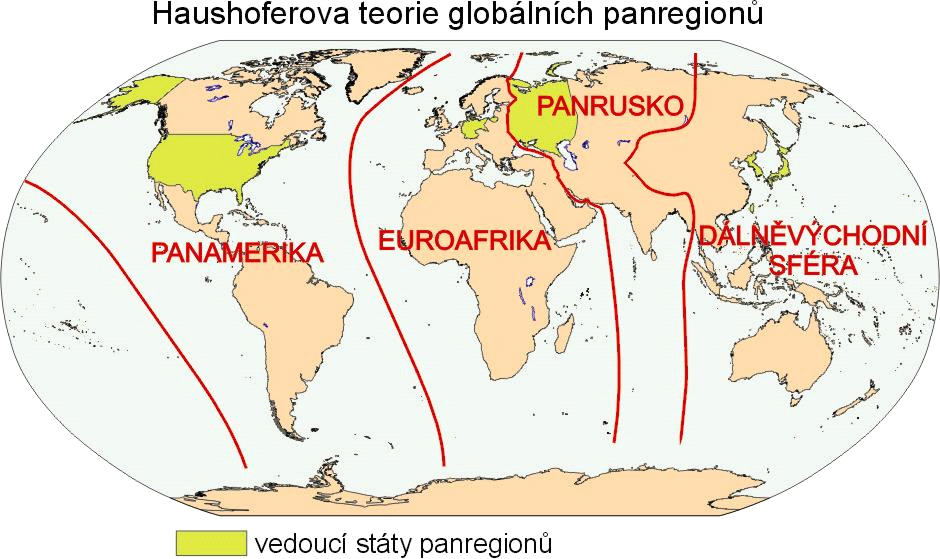